Figure 1. Clinical features of the proband. (A and B) Sagittal (T1 weighted) and coronal (T2 weighted) sections of ...
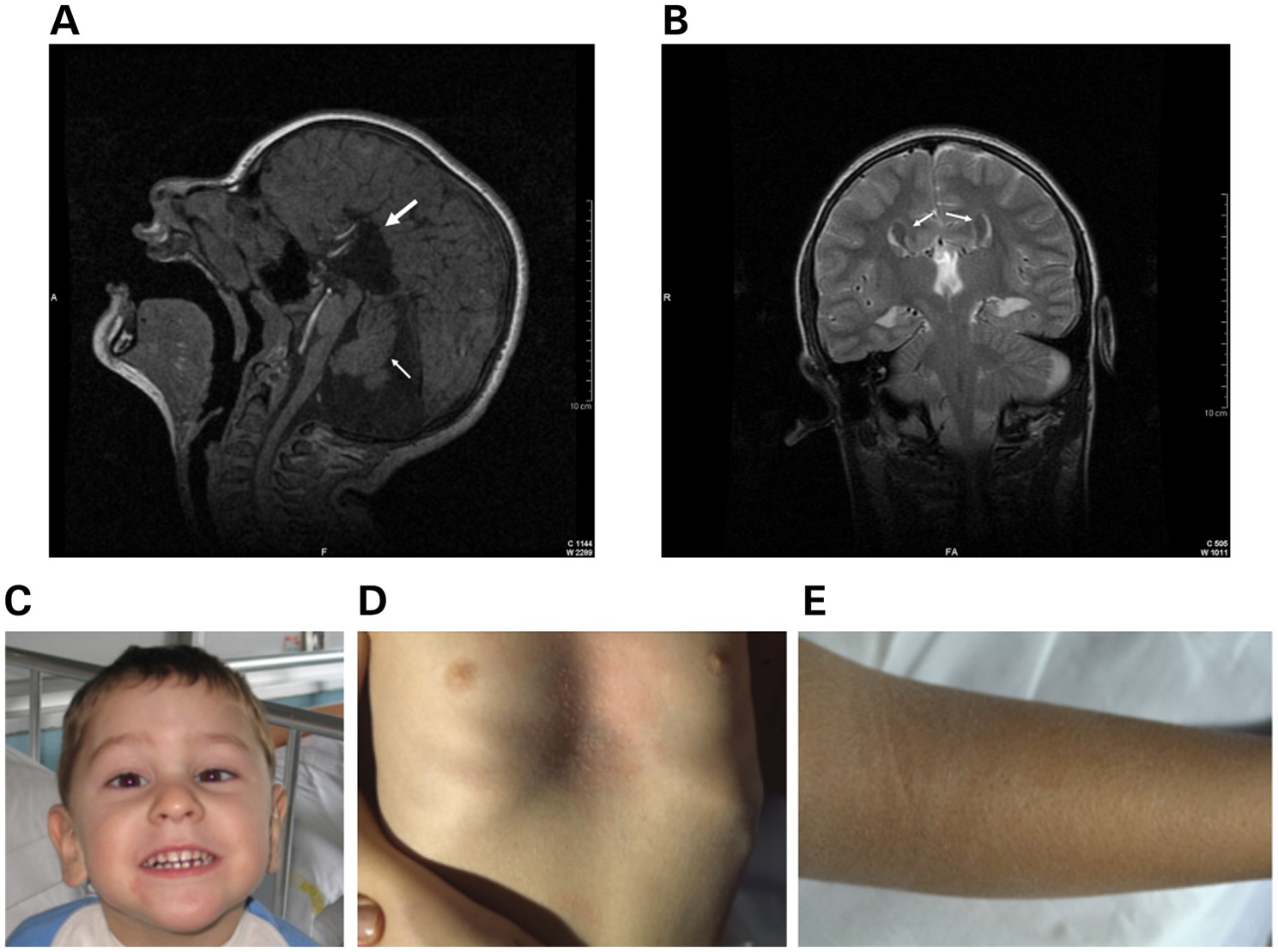 Hum Mol Genet, Volume 23, Issue 13, 1 July 2014, Pages 3607–3617, https://doi.org/10.1093/hmg/ddu070
The content of this slide may be subject to copyright: please see the slide notes for details.
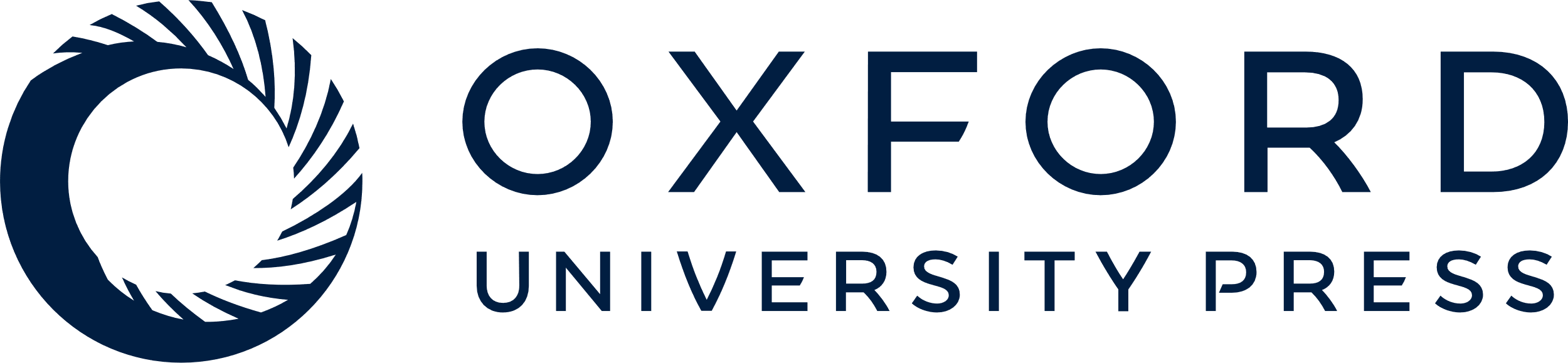 [Speaker Notes: Figure 1. Clinical features of the proband. (A and B) Sagittal (T1 weighted) and coronal (T2 weighted) sections of brain MRI, with arrows indicating agenesis of corpus callosum (thick in A), cerebellar hypoplasia (thin in A) associated with a widen cisterna magna and typical Probst bundles (B). (C) Proband's facial phenotype with left epicanthus, bilateral ptosis, convergent squint, depressed nasal bridge, broad nasal tip and long ears. (D and E) Severe ichthyosis with visible scales on the thorax (also showing pectus excavatum) and one arm.


Unless provided in the caption above, the following copyright applies to the content of this slide: © The Author 2014. Published by Oxford University Press. All rights reserved. For Permissions, please email: journals.permissions@oup.com]
Figure 2. Haplotype analysis and genetic findings in the proband. (A) The family tree shows X-linked segregation of the ...
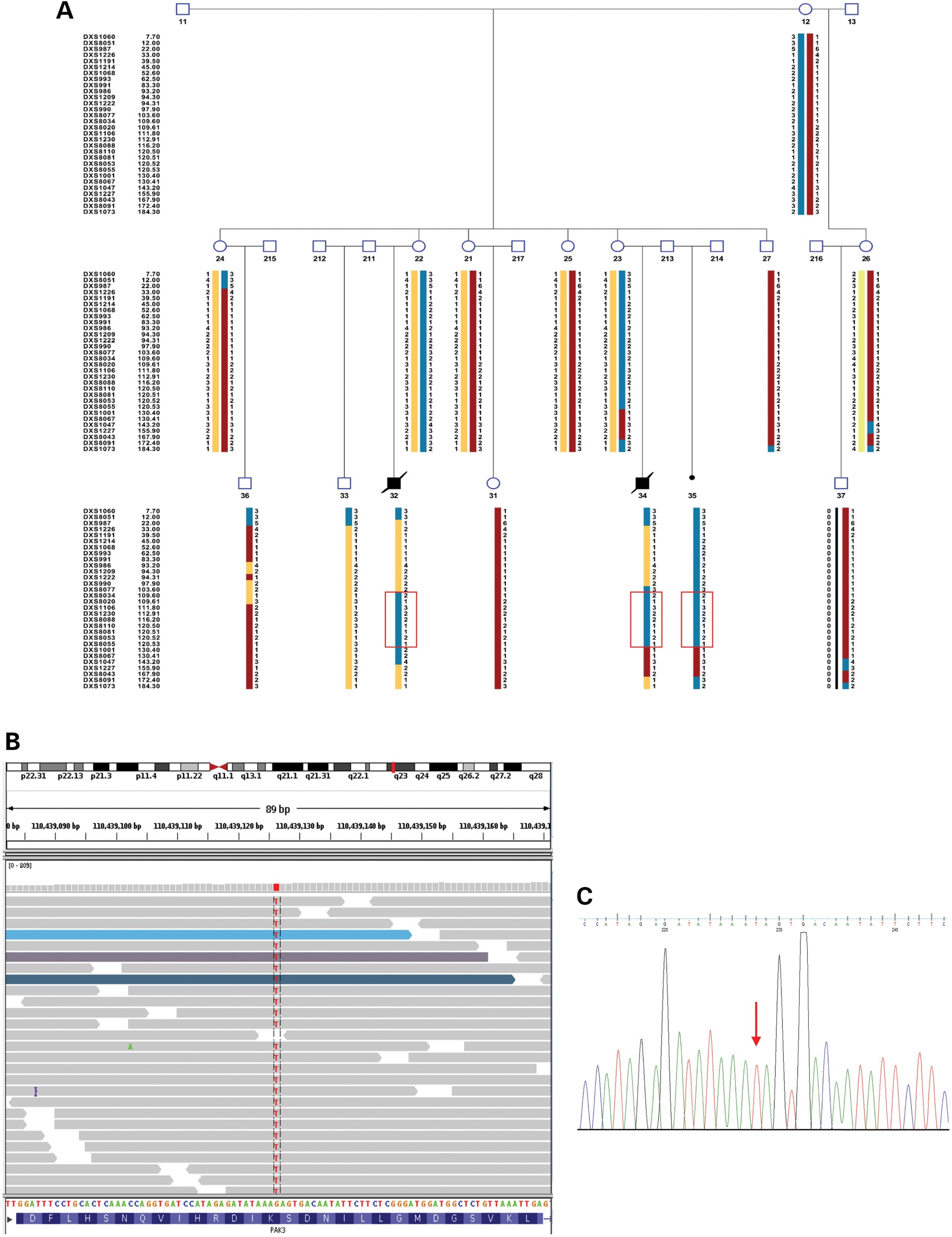 Hum Mol Genet, Volume 23, Issue 13, 1 July 2014, Pages 3607–3617, https://doi.org/10.1093/hmg/ddu070
The content of this slide may be subject to copyright: please see the slide notes for details.
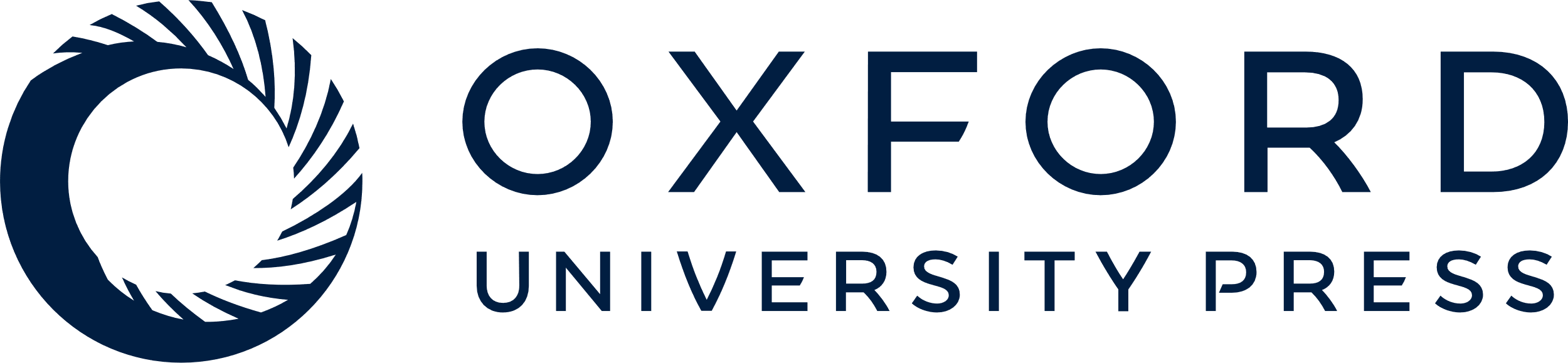 [Speaker Notes: Figure 2. Haplotype analysis and genetic findings in the proband. (A) The family tree shows X-linked segregation of the disease, with the two affected males (III-2 and III-4), the fetus (III-5) and the obligate carriers (I-2, II-2 and II-3). The names of all genotyped markers on chromosome X are indicated on the left with their relative genetic distance in centiMorgan. Red boxes define the disease-associated region in Xq21.33q24 between DXS8077 and DXS1001 markers. (B) The screen-shot of Integrative Genomics Viewer (IGV) shows part of the 195/195 NGS reads supporting the hemizygous c.1167G > T nucleotidic change. (C) The electropherogram of PAK3 sequence shows the mutated nucleotide c.1167G > T (arrow).


Unless provided in the caption above, the following copyright applies to the content of this slide: © The Author 2014. Published by Oxford University Press. All rights reserved. For Permissions, please email: journals.permissions@oup.com]
Figure 3. In vitro and in silico analyses on endogenous and transfected wild-type and mutant PAK3 proteins. (A) Western ...
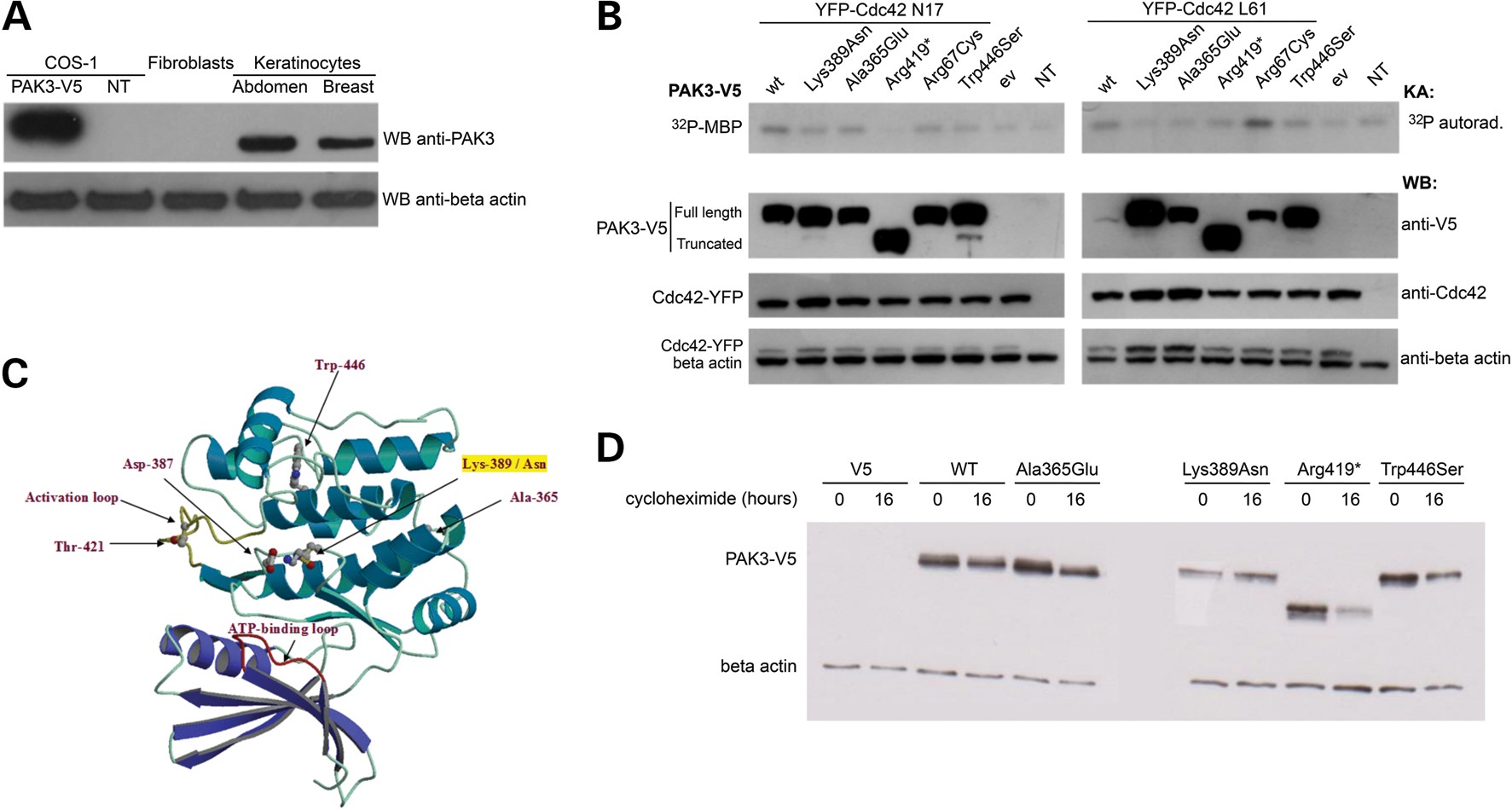 Hum Mol Genet, Volume 23, Issue 13, 1 July 2014, Pages 3607–3617, https://doi.org/10.1093/hmg/ddu070
The content of this slide may be subject to copyright: please see the slide notes for details.
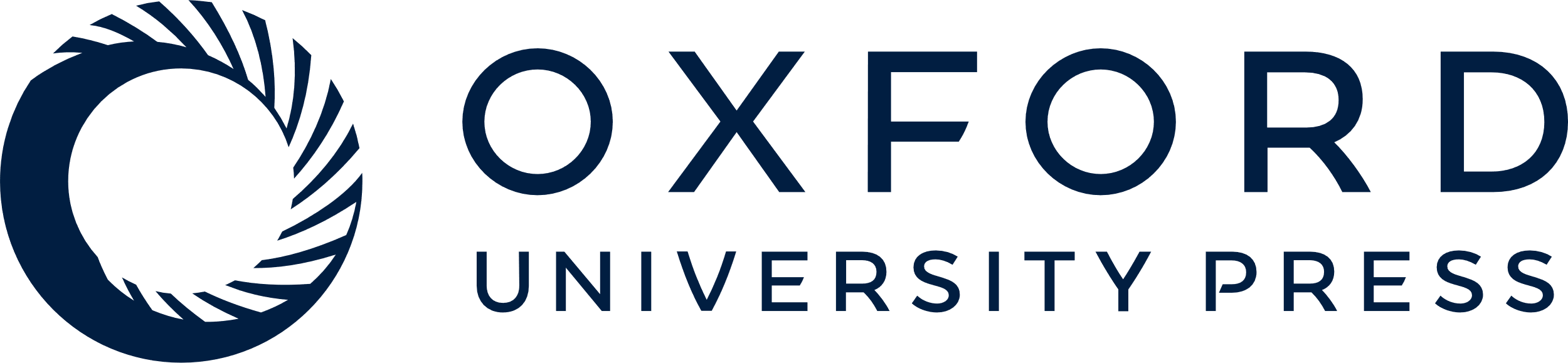 [Speaker Notes: Figure 3. In vitro and in silico analyses on endogenous and transfected wild-type and mutant PAK3 proteins. (A) Western blot reveals endogenous PAK3 protein in keratinocytes from abdomen and breast skin biopsies of control individuals. Ectopic expression of PAK3 is shown in V5-tagged PAK3 transiently transfected COS-1 cells as positive control. Fibroblasts and COS-1 cells do not physiologically express the gene, and were used as negative controls. NT, not transfected. WB, western blot. (B) Kinase assay results for PAK3K389N and NS-XLID mutants. COS-1 cells were cotransfected with wild-type PAK3 or mutants, in presence of either dominant negative (N17) or constitutively active (L61) YFP-Cdc42 vectors. 32P-MBP is the radioactive phosphorylated form of the MBP and it was detected by autoradiography (upper panel). Expression levels of transfected proteins were evaluated by western blotting, using anti-V5 and anti-Cdc42 antibodies (lower panels). β-Actin was used as loading control. KA, kinase assay; WB, western blot; ev, empty vector; NT, not transfected. (C) Ribbon representation of the three-dimensional model of PAK3. The structure of the PAK3 catalytic domain is composed of two subdomains, a smaller N-terminal lobe composed almost entirely by β-strands (dark blue in the lower part) and a larger C-terminal lobe formed almost uniquely by α-helices (light blue). The activation and the ATP-binding-loops are represented in yellow and red, respectively. The Thr421 residue, which in many kinases is phosphorylated in the active enzyme, is also represented. The catalytic loop is located between the two lobes, with Asp387 and Lys389 side chains represented in ball and stick. The mutated Asn389 residue is also shown, in overlap with the side chain of the wild-type Lys389. Oxygen, carbon and nitrogen atoms are represented in red, gray and blue, respectively. (D) Cycloheximide assay. After 16 h of incubation with cycloheximide, only the band corresponding to Lys389Asn PAK3 has an intensity similar to that obtained from untreated cells, while the other mutants show a significantly reduced band intensity.


Unless provided in the caption above, the following copyright applies to the content of this slide: © The Author 2014. Published by Oxford University Press. All rights reserved. For Permissions, please email: journals.permissions@oup.com]
Figure 4. Functional changes of K389N and NSID mutations during CE development. (A) Left panel: CE defects in pak1 ...
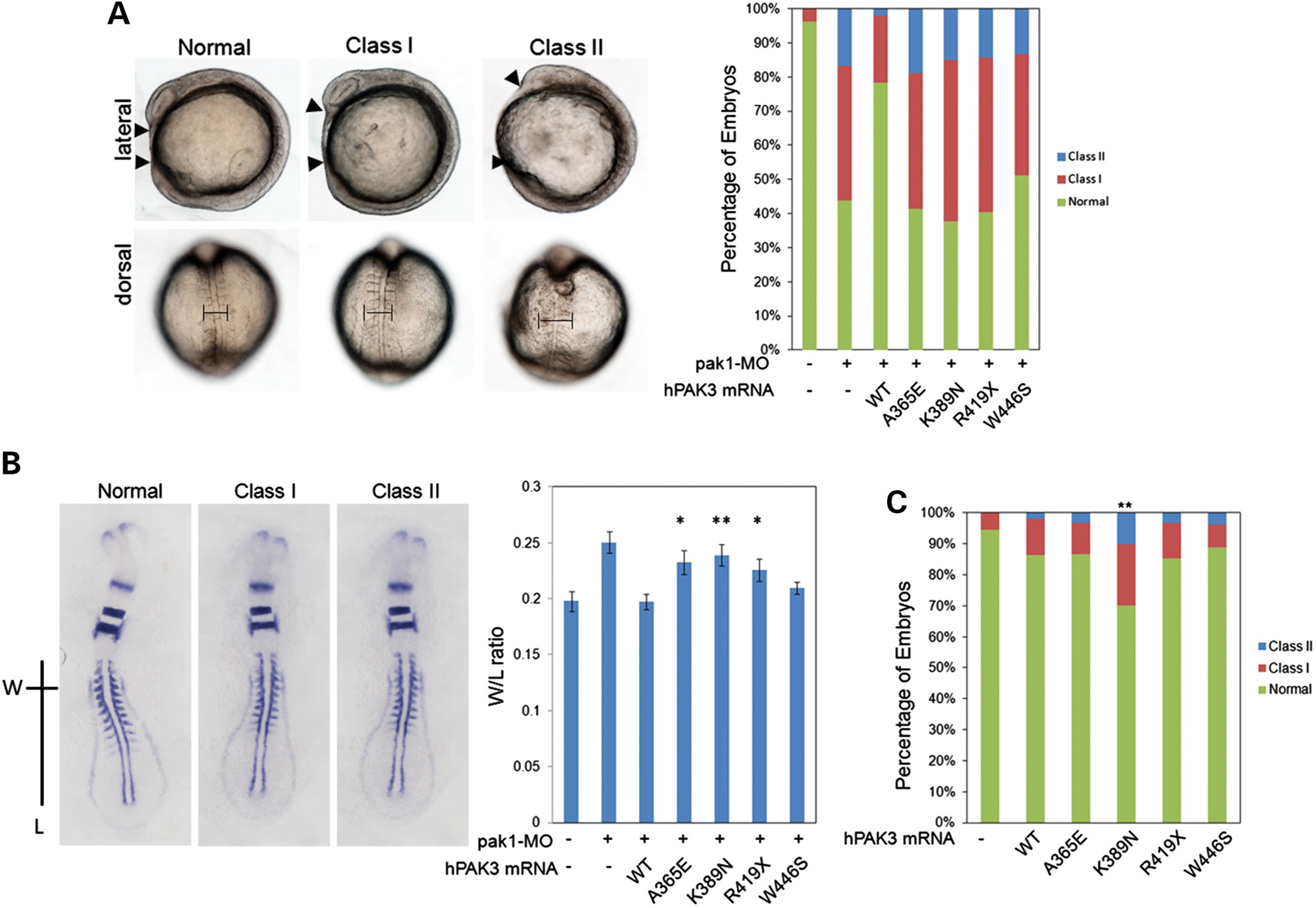 Hum Mol Genet, Volume 23, Issue 13, 1 July 2014, Pages 3607–3617, https://doi.org/10.1093/hmg/ddu070
The content of this slide may be subject to copyright: please see the slide notes for details.
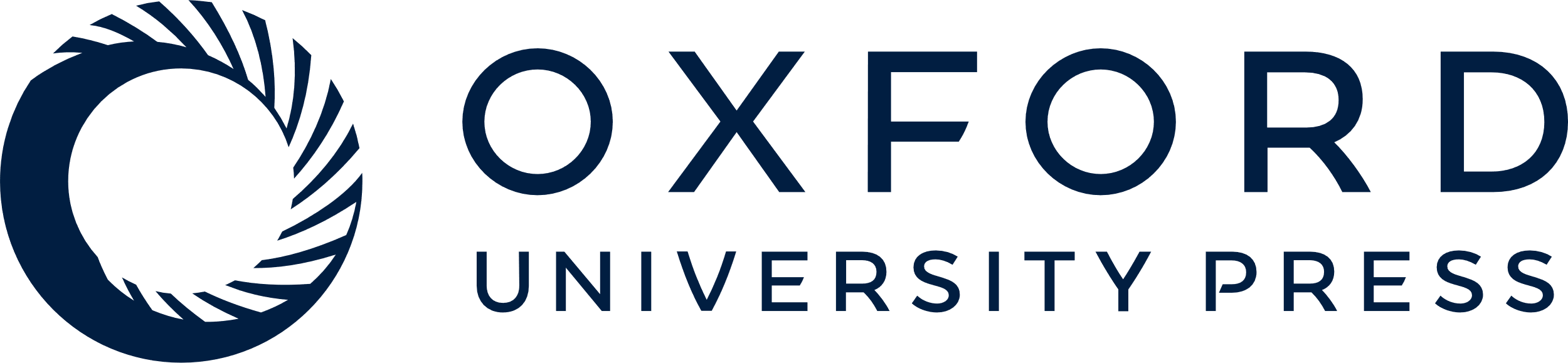 [Speaker Notes: Figure 4. Functional changes of K389N and NSID mutations during CE development. (A) Left panel: CE defects in pak1 morphants. Arrowheads show the body angle and bars show the width of somites. Expression of wild-type hPAK3 but not K389N and NS-XLID mutants can rescue the CE defects caused by pak1 suppression. ***P < 0.0001 in comparison with wild type. (B) Somitic development in zebrafish embryos. As indicated in the graph, morpholino and hPAK3 mRNA were injected to the zebrafish embryos at 1–4 cell stage. The images were captured with Nikon and the width versus length ratio was obtained by ImageJ. Depletion of pak1 results in the shift of width to length ratio, which can be rescued by wild type but not mutant RNA. Bar graph is represented as mean ± SEM. Class I and Class II embryos were merged for statistical analysis (*P < 0.05; **P < 0.01, in comparison with wild type). (C) Overexpression of K389N PAK3 significantly alters the CE severity.


Unless provided in the caption above, the following copyright applies to the content of this slide: © The Author 2014. Published by Oxford University Press. All rights reserved. For Permissions, please email: journals.permissions@oup.com]
Figure 5. Expression of K389N PAK3 causes more severe phenotype in jaw layout and CNS structure. (A) Left panel ...
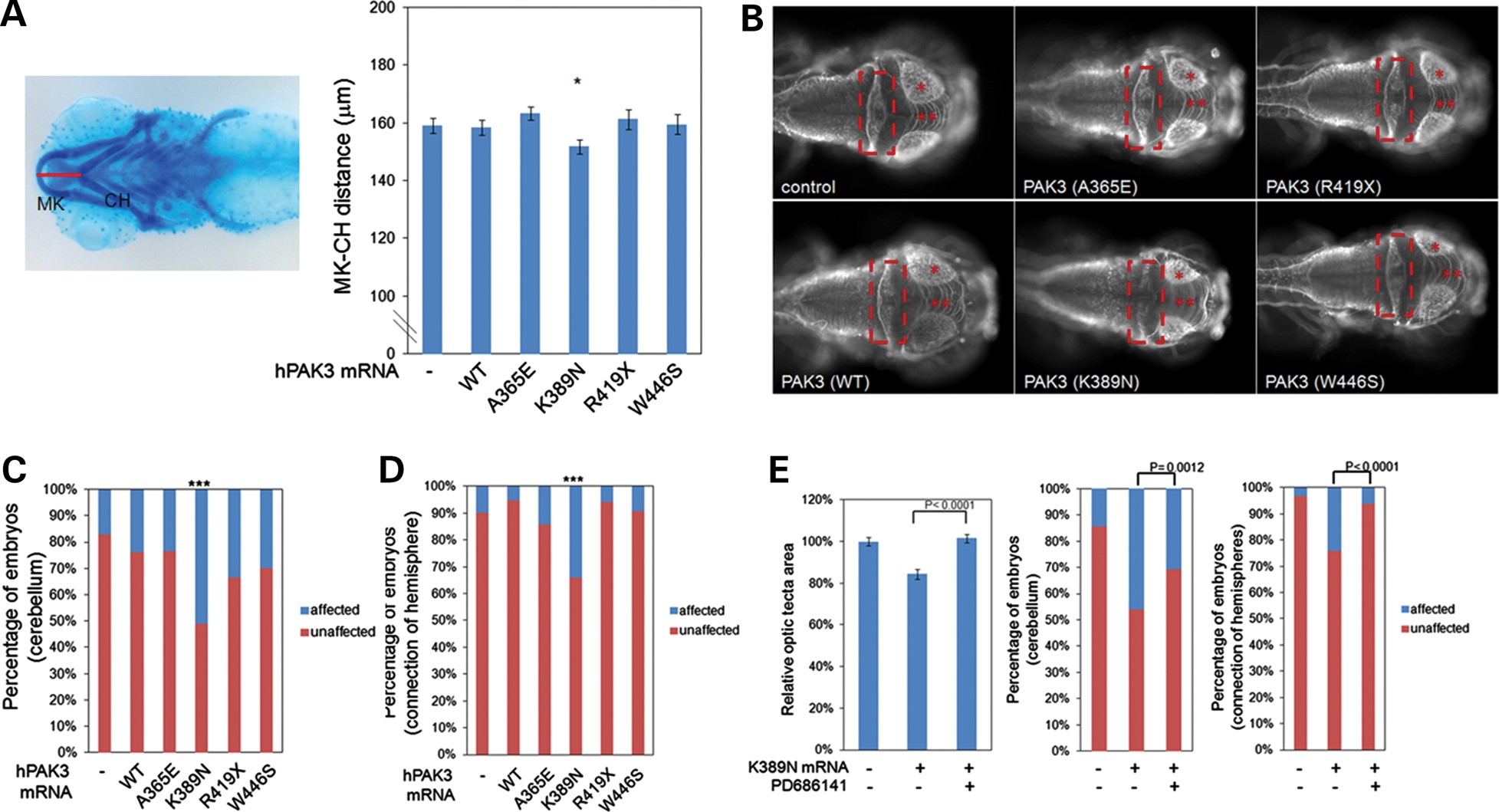 Hum Mol Genet, Volume 23, Issue 13, 1 July 2014, Pages 3607–3617, https://doi.org/10.1093/hmg/ddu070
The content of this slide may be subject to copyright: please see the slide notes for details.
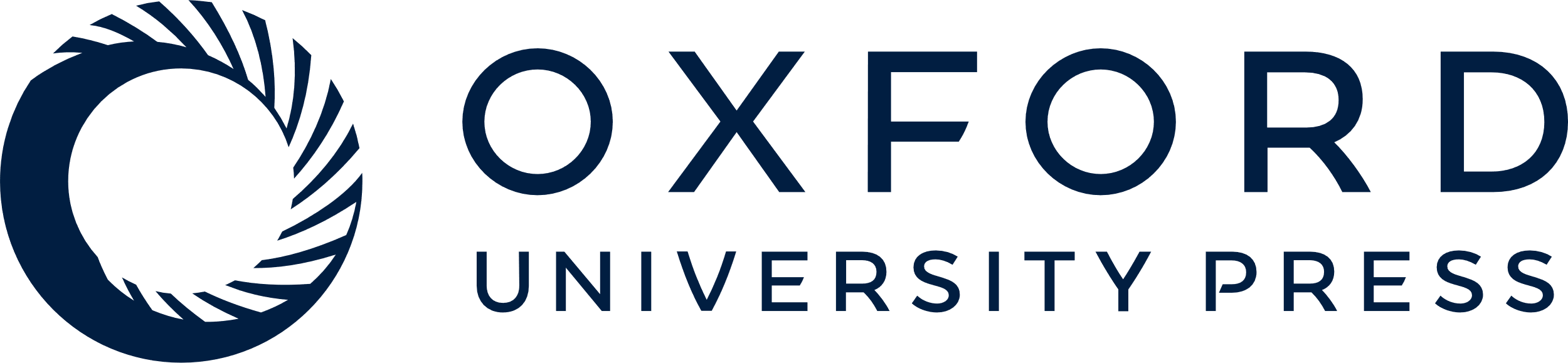 [Speaker Notes: Figure 5. Expression of K389N PAK3 causes more severe phenotype in jaw layout and CNS structure. (A) Left panel represents the ventral view of Alcian blue stained jaw cartilage. Red line indicate the distance between MK and CH arches. Bar graph showed in right panel is represented as mean ± SEM. In comparison with wild type, ** and * indicate P < 0.01 and P < 0.05, respectively. (B) CNS pattern in zebrafish embryos expressing wild-type or mutant PAK3. Single red asterisk denotes the optic tectum; double red asterisks denote the connection between hemispheres; and red dashed box denotes cerebellum. (C and D) Expression of K389N disrupts cerebellum development and the connection between hemispheres. ***P < 0.0001 compared with wild type. (E) Co-injection of MEK inhibitor ameliorates K389N-associated CNS defects, including size of optic tecta, cerebellum development and the connection between hemispheres. Bar graph is represented as mean ± SEM, and P-value of each experiment is as indicated in the figure.


Unless provided in the caption above, the following copyright applies to the content of this slide: © The Author 2014. Published by Oxford University Press. All rights reserved. For Permissions, please email: journals.permissions@oup.com]